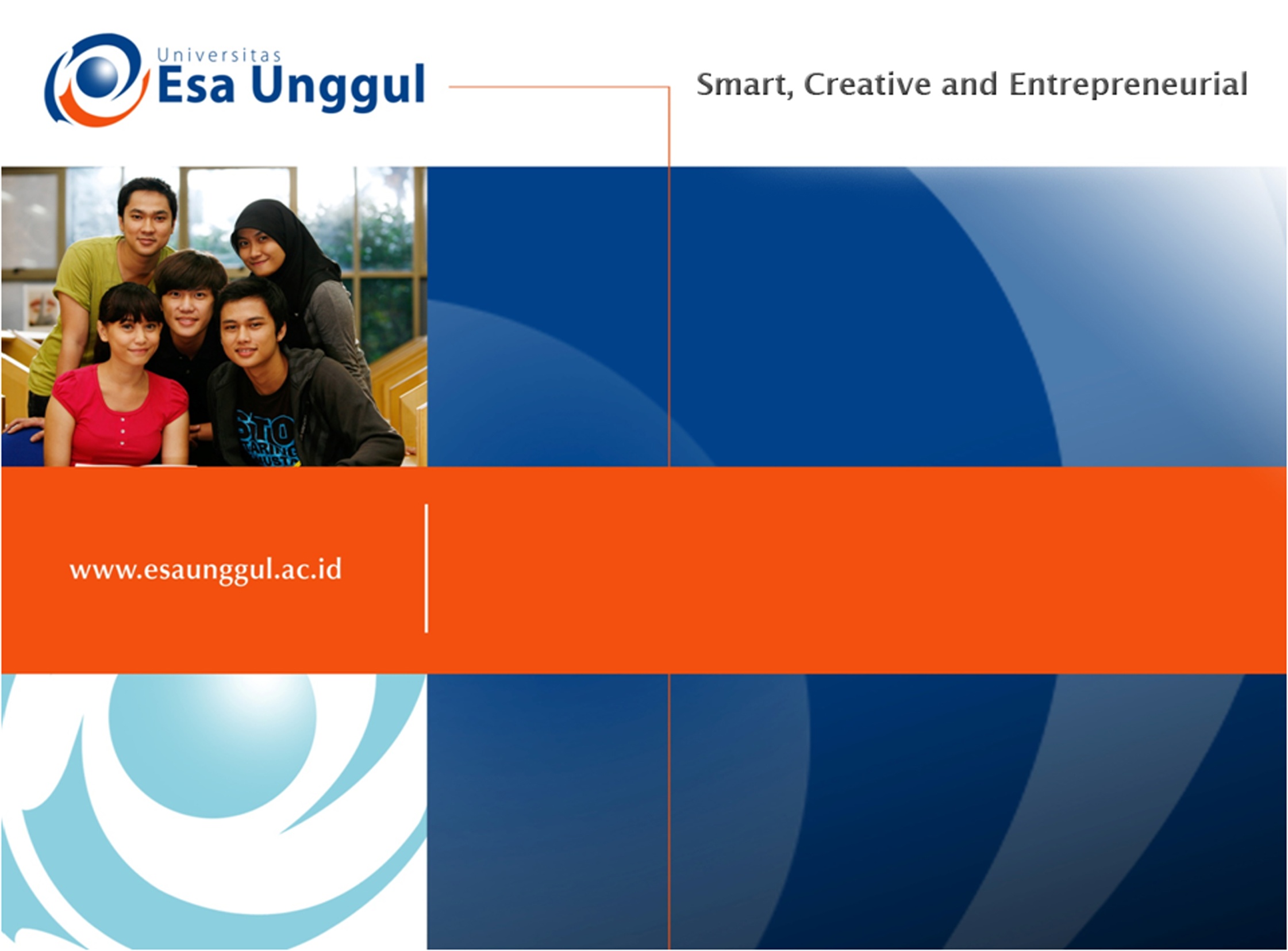 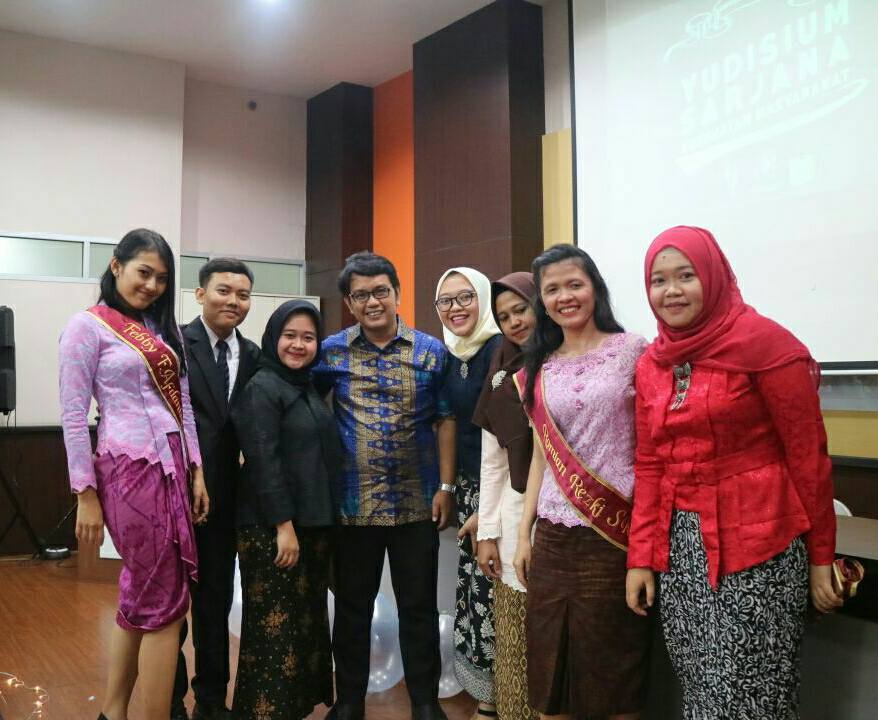 Yudisum 2018
Pembayaran Masyarakat Sektor Kesehatan
SESI-2
Ade Heryana, SST, MKM
Prodi Kesmas FIKES UEU
Mata Kuliah:
MPK Berbasis Masyarakat
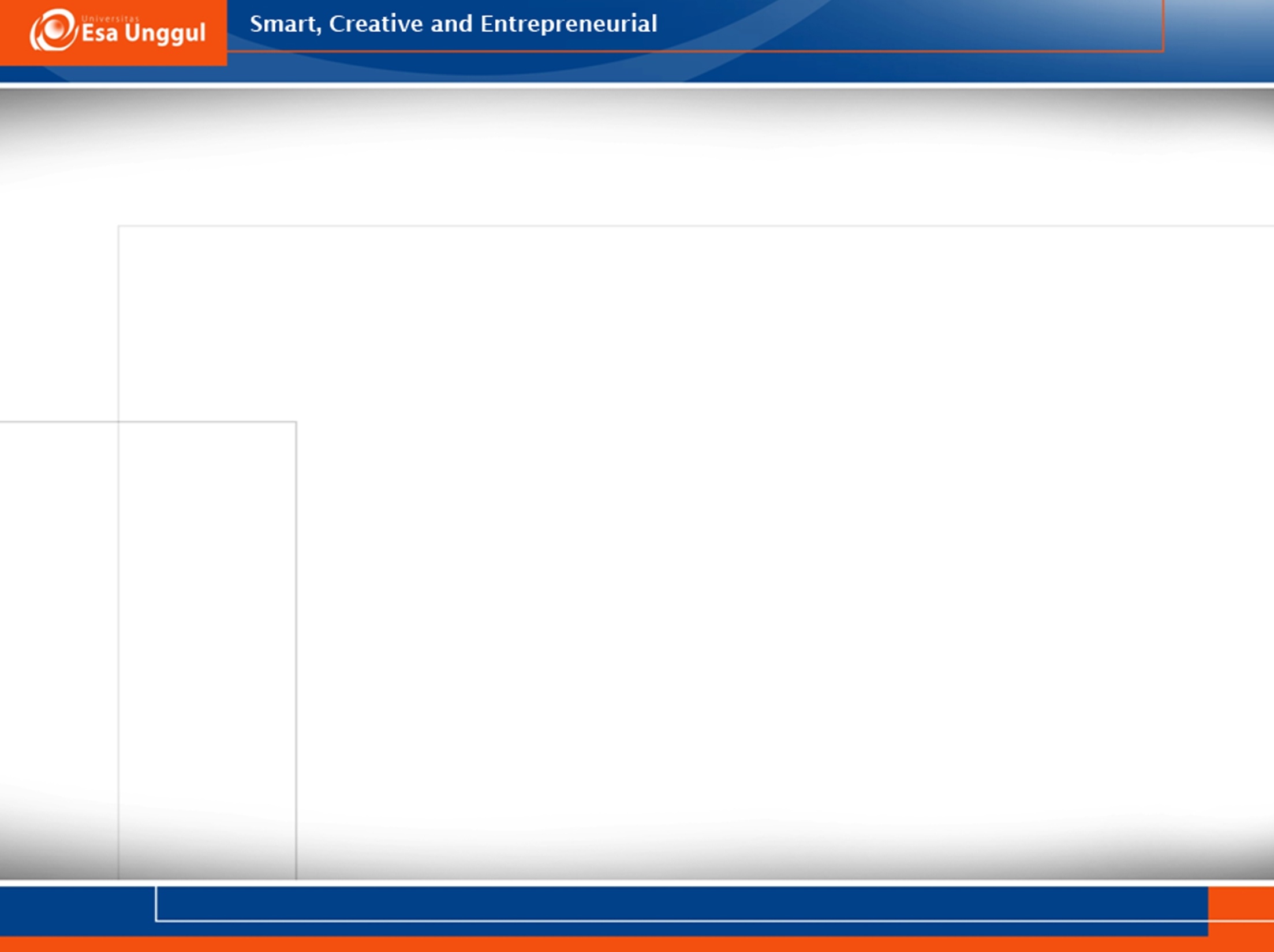 There is “WE” in EMPOWERMENT
Pemberdayaan masyarakat adalah segala upaya fasilitasi yang bersifat non instruktif, guna meningkatkan pengetahuan dan kemampuan masyarakat, agar mampu mengidentifikasi masalah yang dihadapi, potensi yang dimiliki, merencanakan dan melakukan pemecahannya dengan memanfaatkan potensi setempat
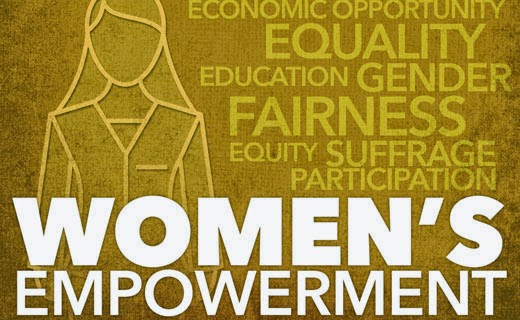 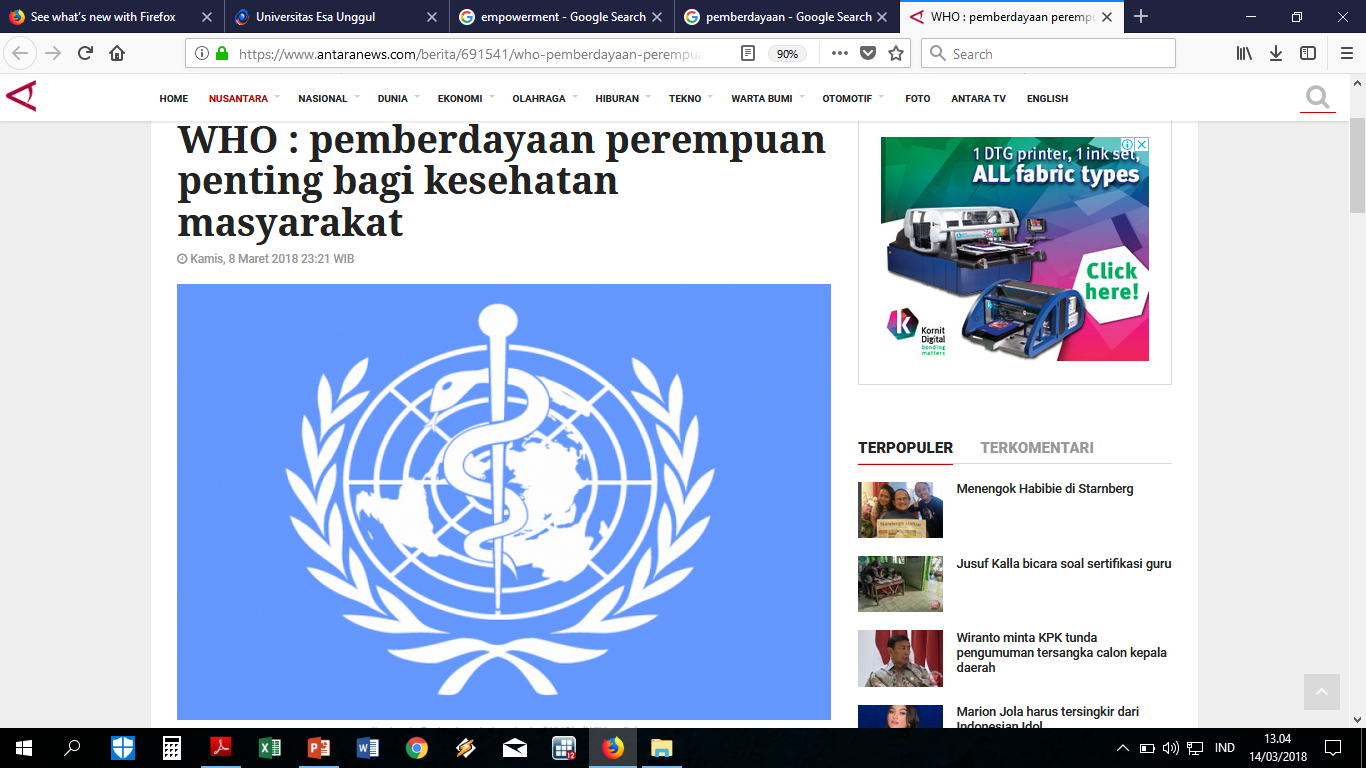 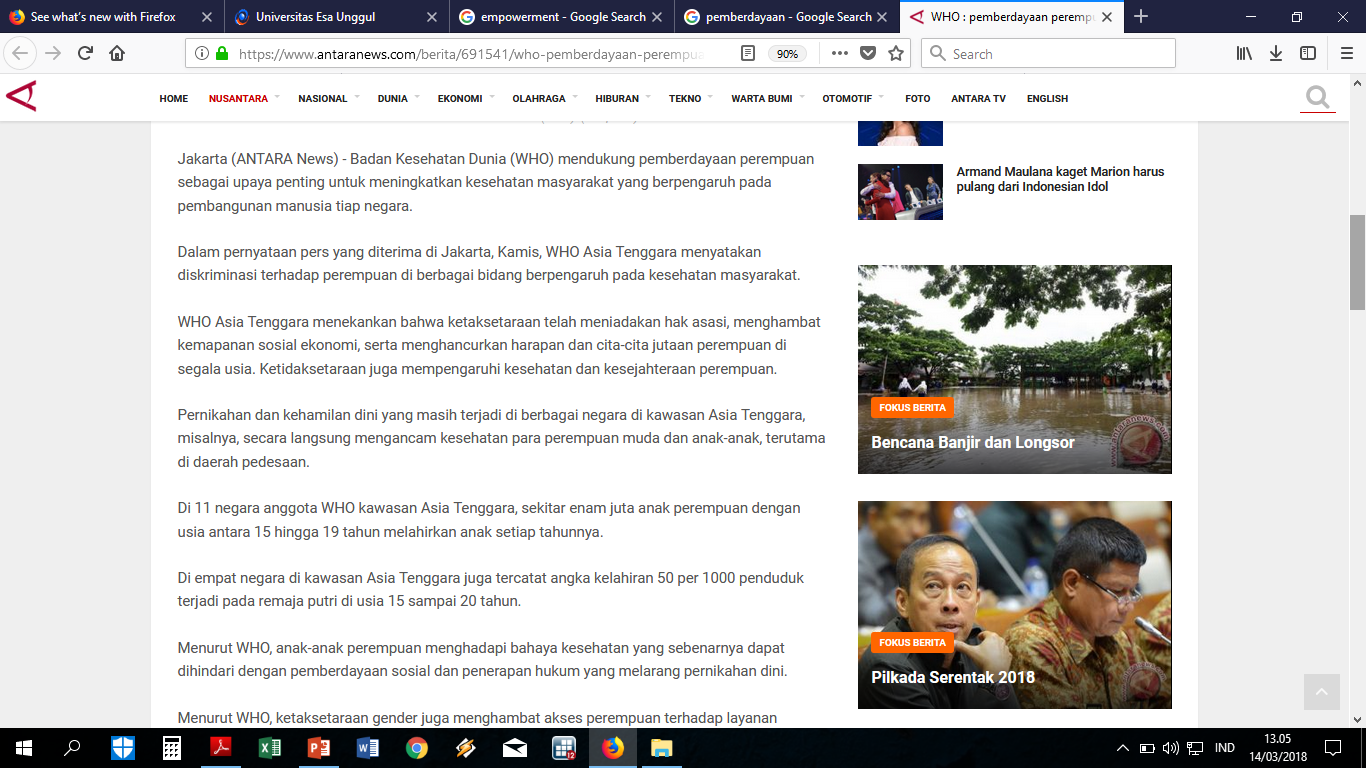 Lahan Gambut
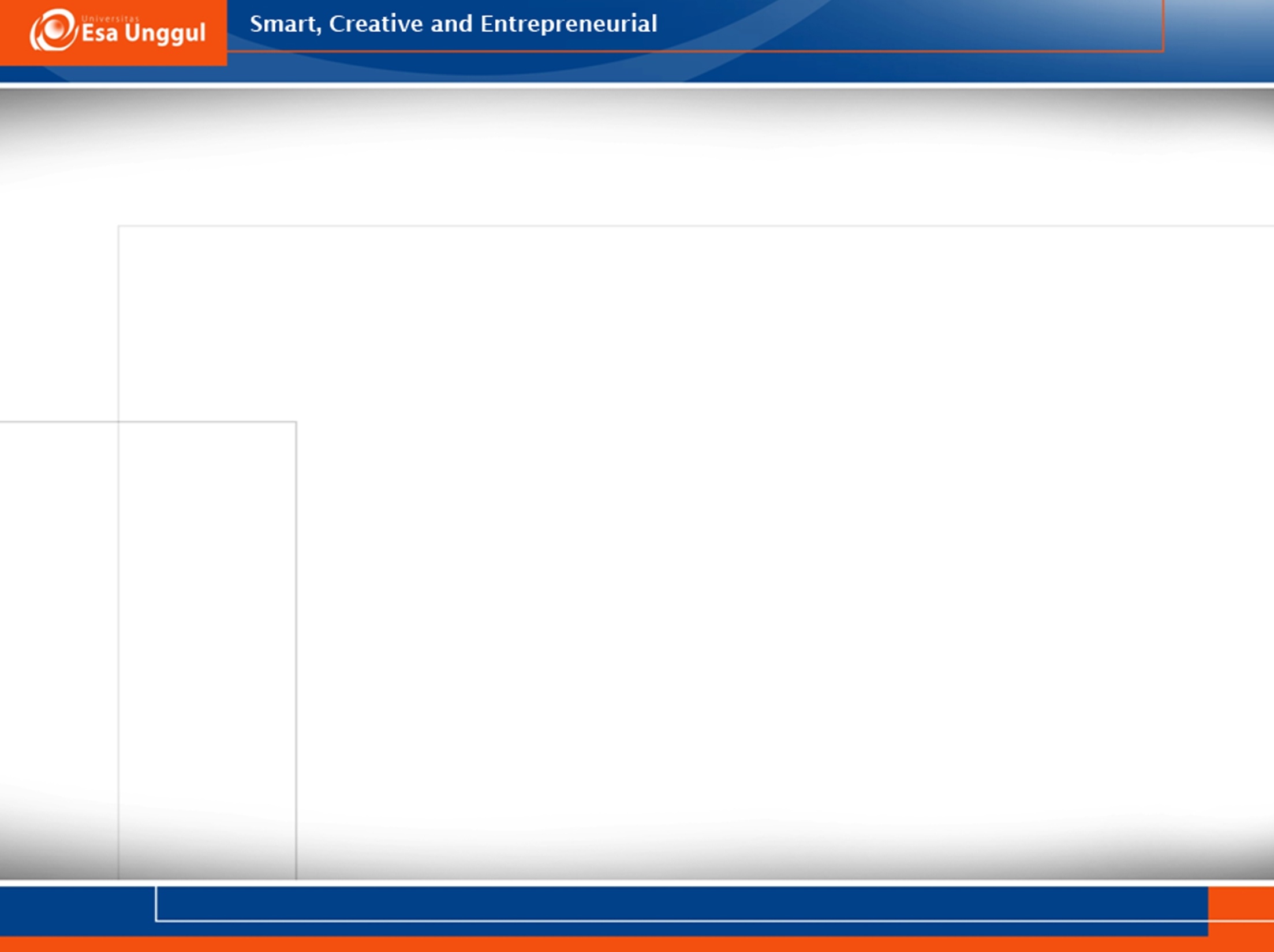 Tahap Pemberdayaan Masyarakat
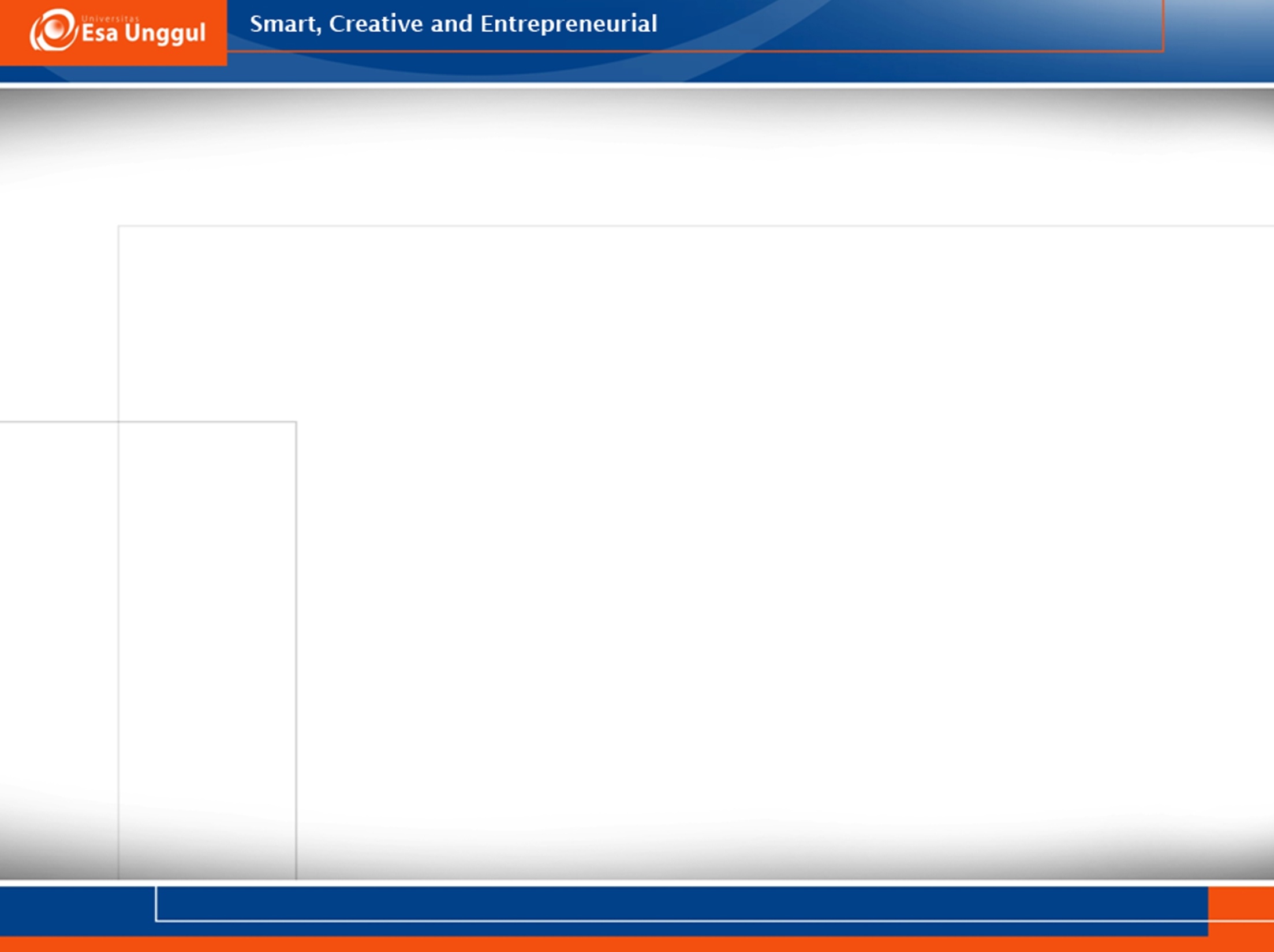 OUTLINE
Konsep PM bidang kesehatan
Strategi PM bidang kesehatan
Metode PM bidang kesehatan
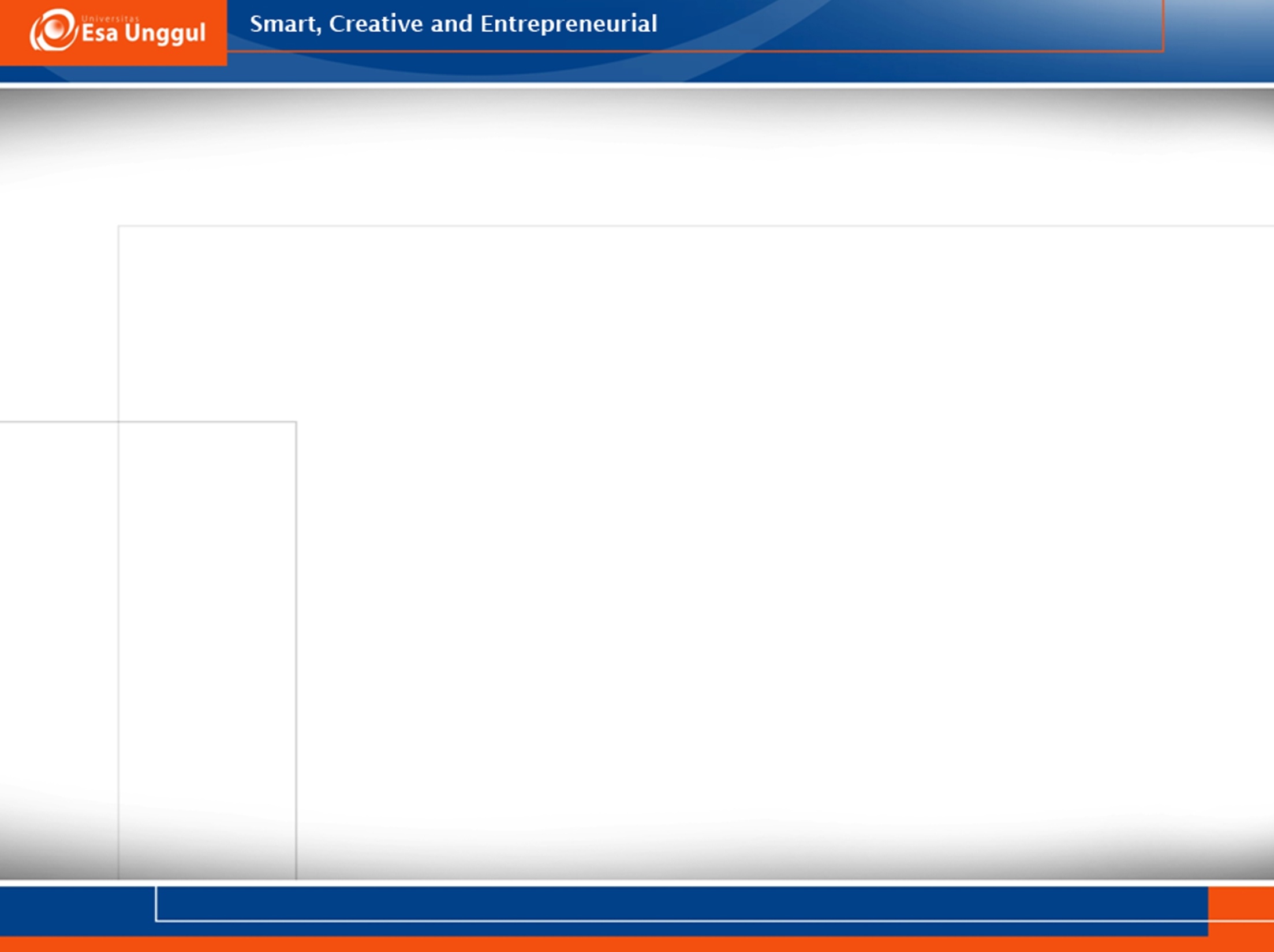 Pemberdayaan Masyarakat bidang Kesehatan
Pemberdayaan masyarakat di bidang kesehatan = 
Proses pemberian informasi secara terus menerus dan berkesinambungan mengikuti perkembangan klien kepada individu, keluarga atau kelompok (klien), serta 
Proses membantu klien, agar klien tersebut berubah:
Dari tidak tahu menjadi tahu atau sadar (aspek pengetahuan atau knowledge), 
Dari tahu menjadi mau (aspek sikap atau attitude), dan 
Dari mau menjadi mampu melaksanakan perilaku yang diperkenalkan (aspek tindakan atau practice).
Prinsip Pemberdayaan Masyarakat Bidang Kesehatan
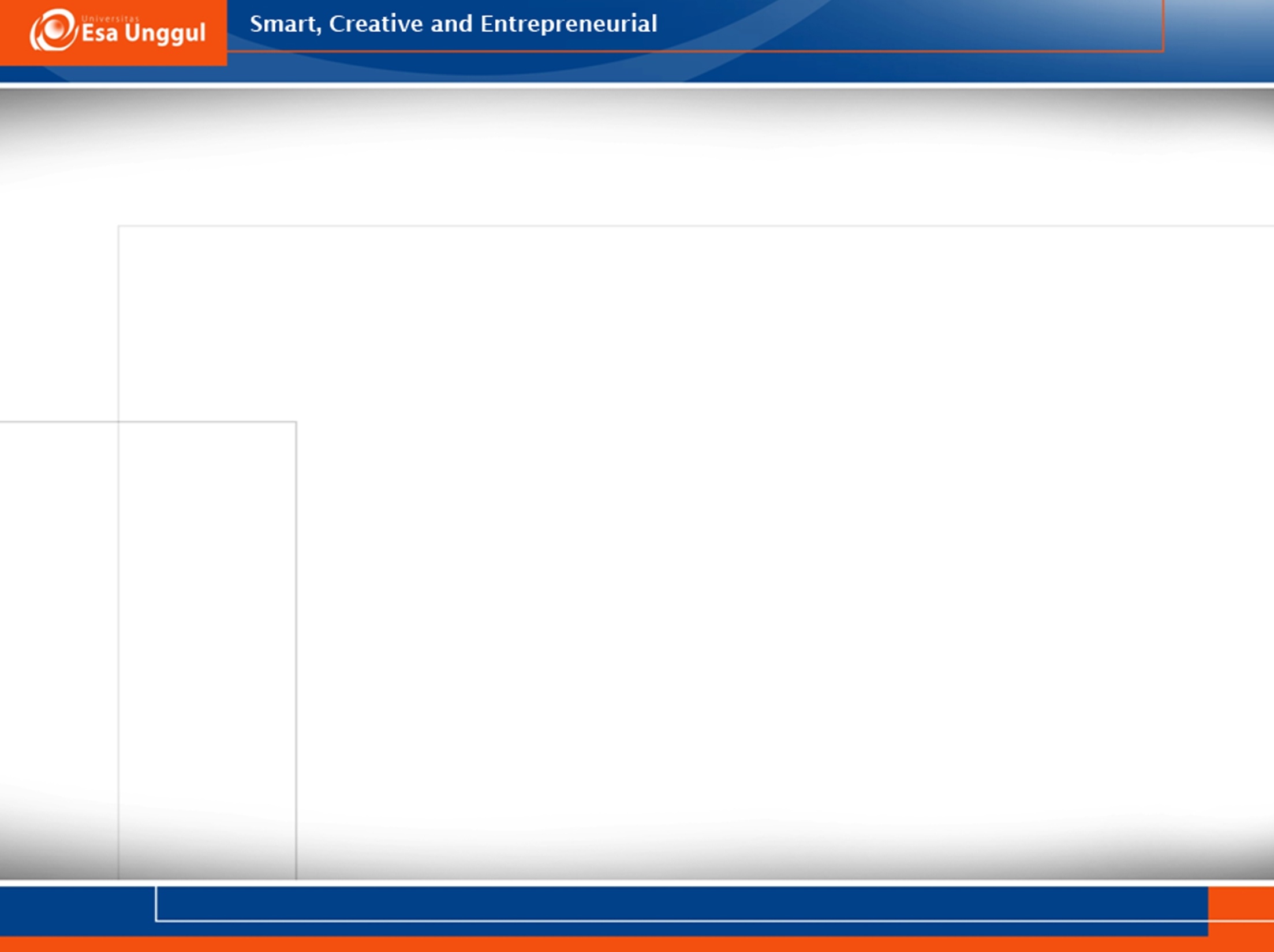 STRATEGI Pemberdayaan Masyarakat bidang Kesehatan
Meningkatkan kesadaran masyarakat melalui penggerakkan masyarakat  masyarakat mempunyai peluang yang sebesar-besarnya untuk terlibat aktif dalam proses pembangunan kesehatan
Mengembangkan/pengorganisasian masyarakat (community organization) dengan memfungsikan peran organisasi masyarakat lokal dalam pembangunan kesehatan. 
Meningkatan upaya advokasi yang mendukung masyarakat memperjuangkan kepentingannya melalui pemberdayaan masyarakat bidang kesehatan. 
Menggalang kemitraan dan partisipasi lintas sektor terkait, swasta, dunia usaha dan pemangku kepentingan dalam pengembangan dan pembinaan pemberdayaan masyarakat bidang kesehatan. 
Meningkatan pemanfaatan potensi dan sumber daya berbasis kearifan lokal baik dana dan tenaga serta budaya
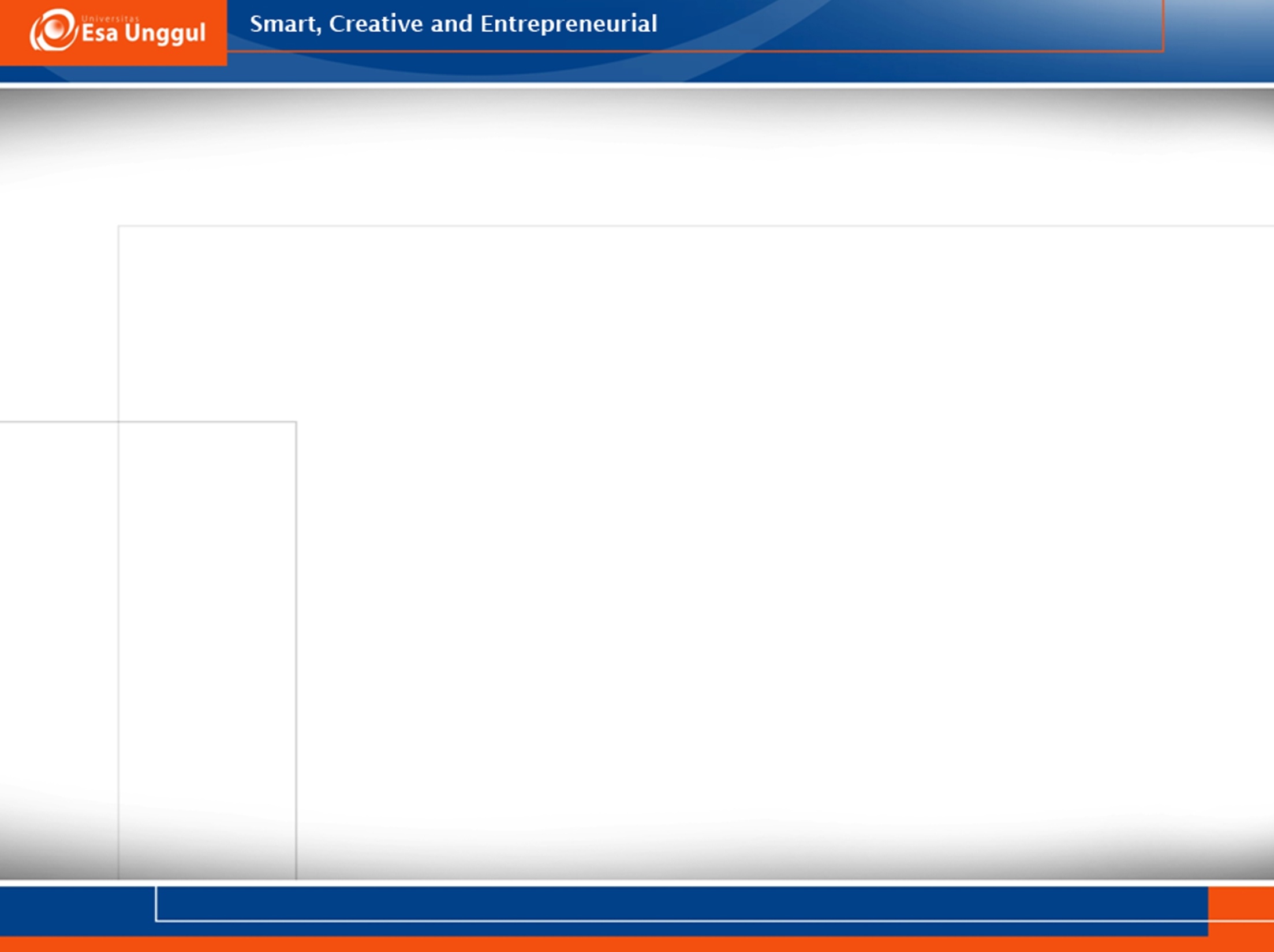 METODE Pemberdayaan Masyarakat bidang Kesehatan
Rapid Rural Appraisal (RRA) = penilaian desa secara partisipatif
Participatory Rapid Appraisal (PRA) = stakeholder + pihak luar 
Participaroty Learning and Action (PLA) = ada kemauan, waktu, komunita, dan komunikasi 
Participatory Assessment and Planning (PAP) = PRA 
Participatory Hygiene and Sanitation Transformation (PHAST) = mengelola air, mengendalikan penyakit berbasis sanitasi
Community for Behaviour Impact (COMBI) = campuran berbagai intervensi komunikasi
Metode Pemberdayaan Masyarakat Bidang Kesehatan
Rapid Rural Appraisal (RRA) = penilaian warga desa secara cepat oleh warga sendiri
Participatory Rural Appraisal (PRA) = melibatkan stakeholder dan pihak luar
Participatory Learning & Action (PLA), harus ada kemauan, waktu, komunitas, dan komunikasi
Participatory Hygiene & Sanitation Transformation (PHAST) = pengelolaan air dan pengendalian penyakit berbasis sanitasi
COMBI Methods = menggunakan berbagai teknik intervensi komunikasi kesehatan
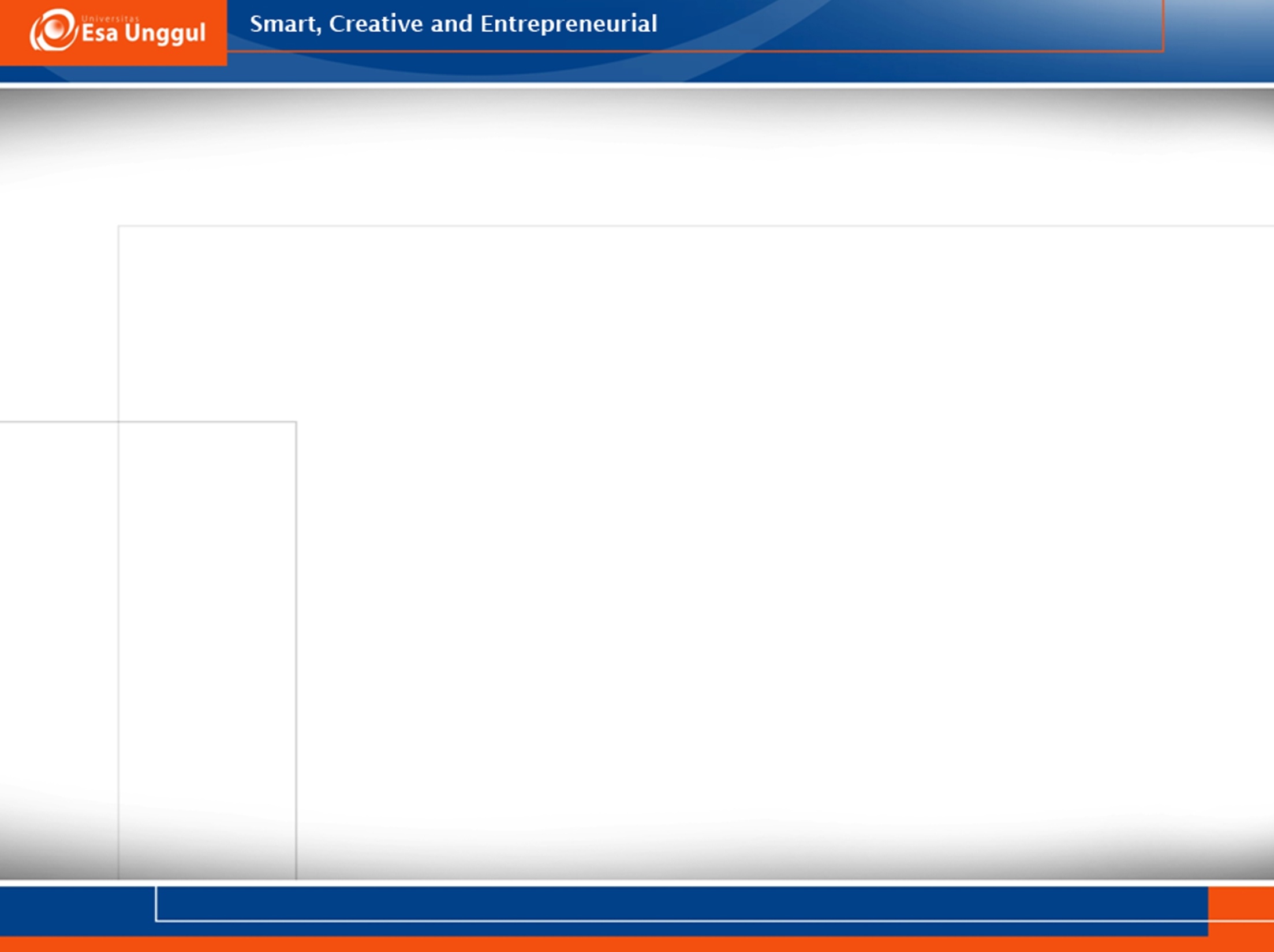 TERIMA KASIH